不动产登记条例
内容提要
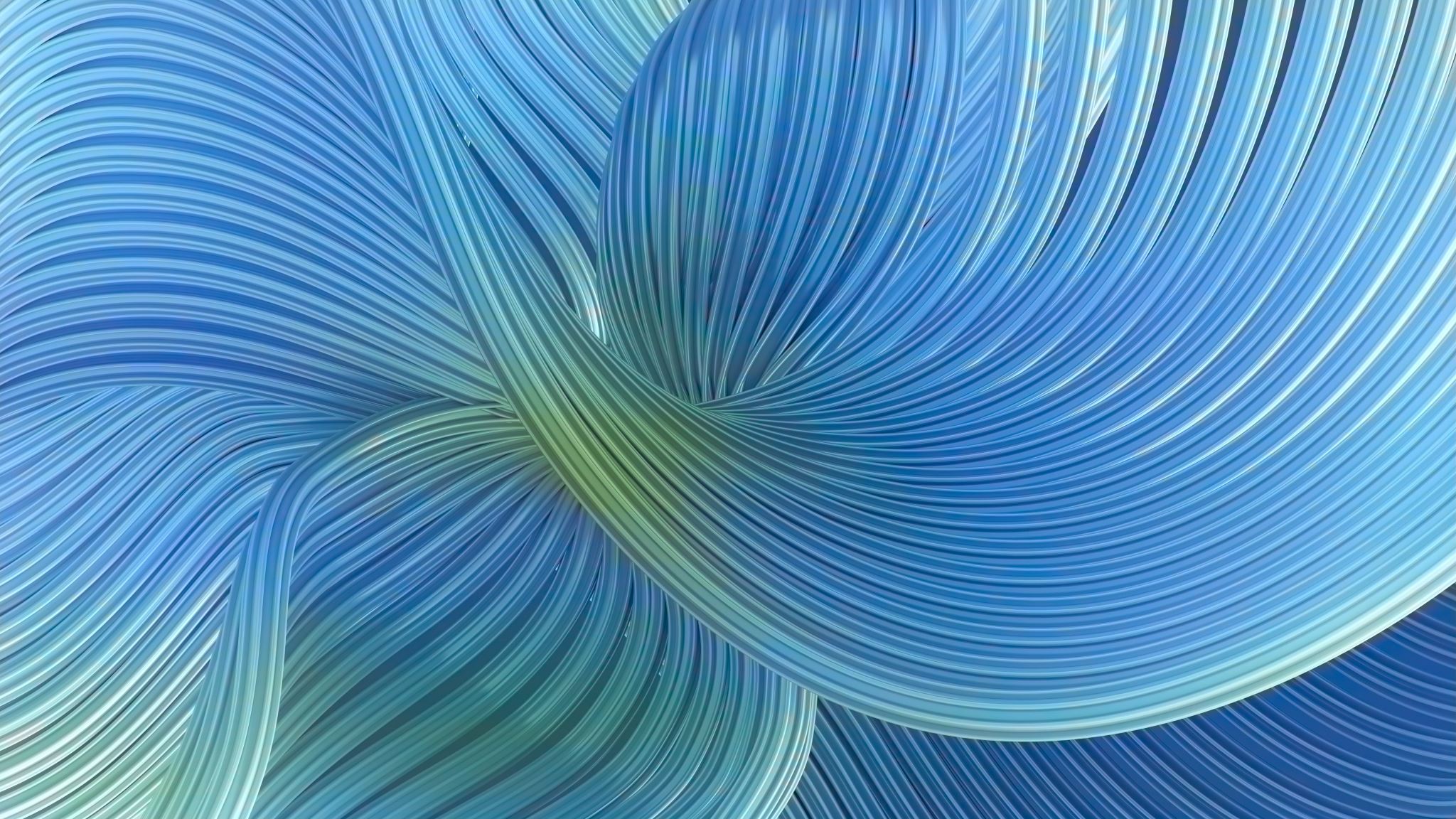 第一章 总则
第二章 不动产登记簿
第三章 登记程序
第四章 登记信息共享与保护
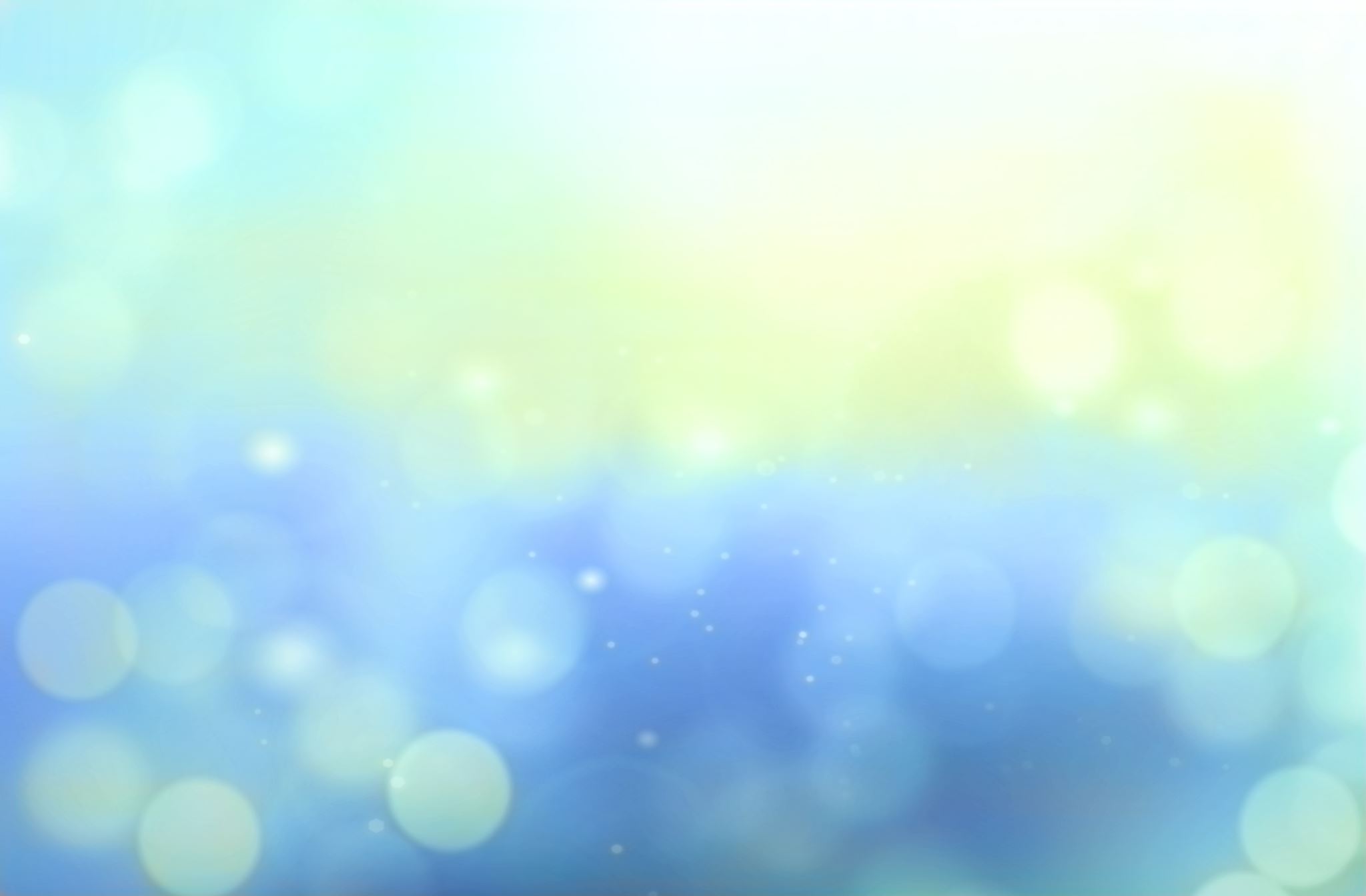 第五章 法律责任
第六章 附则